ව්‍යාපාර හා ගිණුම්කරණ අධ්‍යයනය 11 ශ්‍රේණිය  2 වන වාරය
කළමනාකරණය
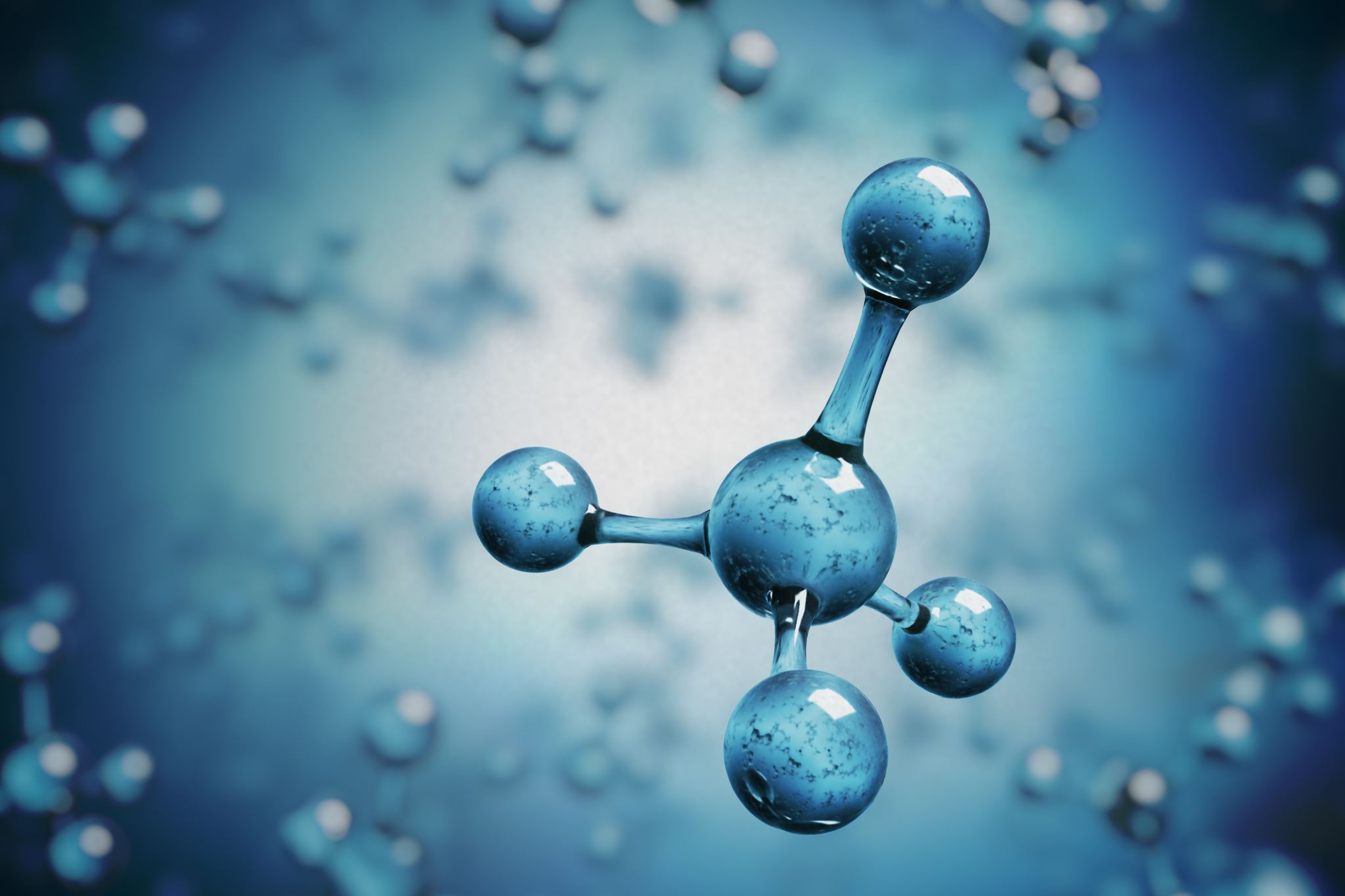 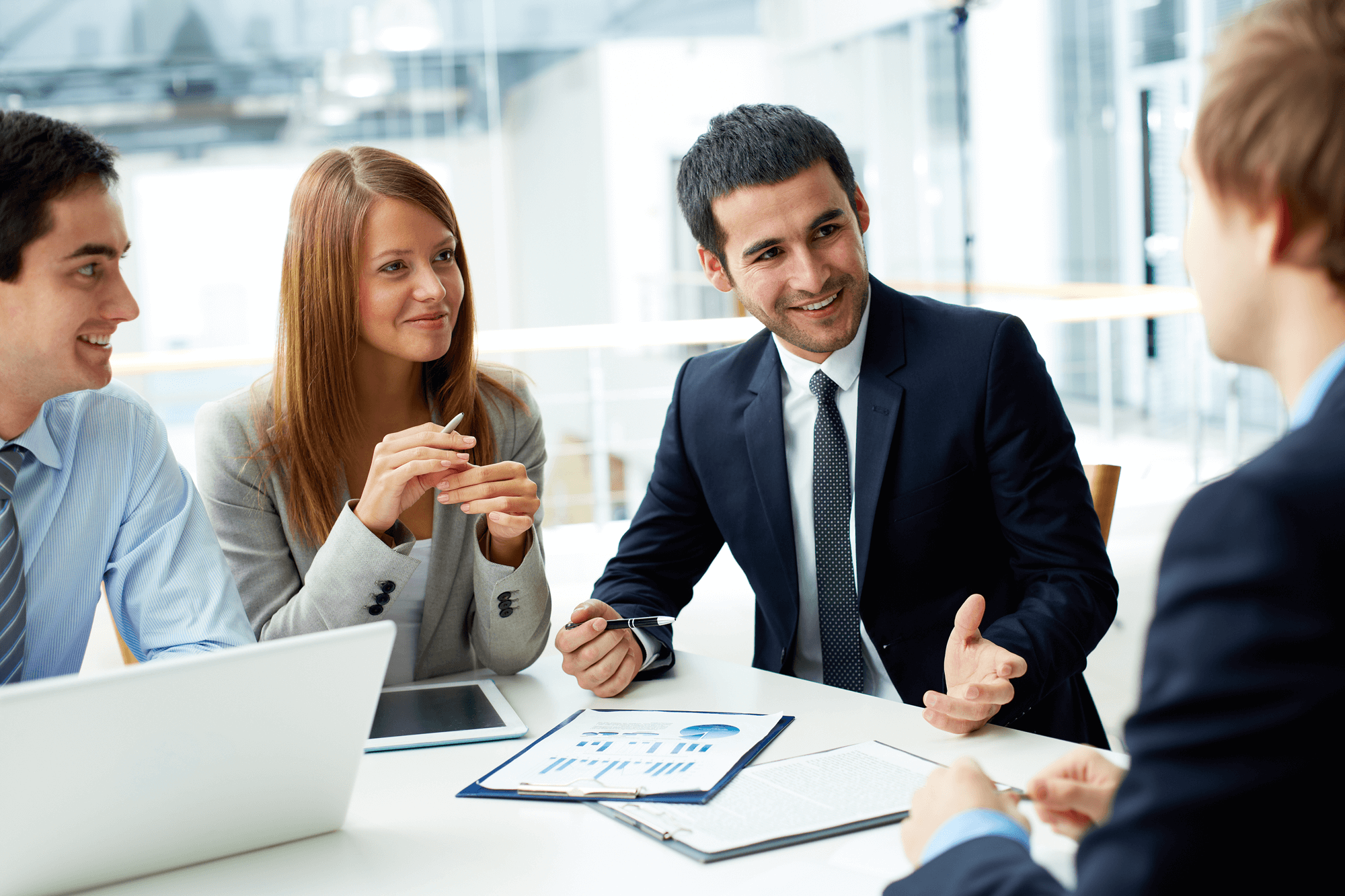 කළමනාකරණය යනු
ව්‍යාපාර අරමුණු සඵලදායක ව ඉටුකර ගැනීම සඳහා පවතින සම්පත් කාර්යක්ෂමව යොදා ගනිමින් ව්‍යාපාරය සැලසුම්කරණය, සංවිධානකරණය , මෙහෙයවීමේ සහ පාලනය කිරීමට අදාළ වූ ක්‍රියාවලියකි
කාර්යක්ෂමතාවය
අවම සම්පත් ප්‍රමාණයකින් උපරිම ප්‍රයෝජන ලැබෙන පරිදි සම්පත් භාවිත කිරීම
ව්‍යාපාර අරමුණු අපේක්ෂිත අයුරින් ඉටු කර ගැනීමව්‍යාපාර අරමුණුයහ පාර අරමුණු අපේක්ෂිත අයුරින් ඉටු කර ගැනීමව්‍ය්ව්‍ය්ය්ය්ය්ජ්
සඵලදායකත්වය
ව්‍යාපාර අරමුණු අපේක්ශිත අයුරින් ඉටුකර ගැනීම
අවම සම්පත් ප්‍රමාණඑර්යකින් උපරිම ප්‍රයෝජන ලැබෙන පරිදි සම්පත් භාවිත කිරීම.ට්‍ර්
කලමනාකරණ ක්‍රියාවලිය තුළ ප්‍රධාන කළමනාකරණ කාර්යයන්  හතරකි
සැලසුම්කරණය
ව්‍යාපාරික අරමුණ තීරණය කිරීම සහ අරමුණු ඉටුකර ගැනීම සඳහා සුදුසු ක්‍රියාමාර්ග තීරණය කිරීම සම්බන්ධ ක්‍රියාවලිය සැලසුම්කරණයයි.
නිමි අදුම් ඇඳුම් නිෂ්පාදන ආයතනයක සැලසුම්කරණයට අදාළ අදාල කාර්යයන්
සංවිධානකරණය
ව්‍යාපාරයක අරමුණු මුදුන් පමුණුවා ගැනීමට සැලසුම් කරන ලද ක්‍රියාමාර්ග ක්‍රියාත්මක කිරීමට අවශ්‍ය සම්පත් තනතුරු හා වැඩ බෙදාහැරීම සම්බන්ධ ක්‍රියාවලිය සංවිධානකරණයයි.
නිමි ඇඳුම් නිෂ්පාදන ආයතනයක සංවිධානකරණයට අයත් කාර්යයන්
මෙහෙයවීම
සැලසුම් කරන ලද ක්‍රියාවලිය ක්‍රියාත්මක කිරීමේ දී ව්‍යාපාරයේ මානව සම්පත් නිසි ලෙස හැසිරවීමේ      ක්‍රියාවලිය මෙහෙයවීමයි. .
මෙහෙයවීම   ක්‍රියාවලියේ ප්‍රධාන කාර්යයන් තුනකි.
ඇඟලුම් නිෂ්පාදන ආයතනයක මෙහෙයවීමේ කාර්යයන්
පාලනය
ව්‍යාපාර කටයුතු සැලසුම් කළ ආකාරයට සිදු වන්නේ දැයි සොයා බැලීම හා එසේ නොවන්නේ නම් අඩුපාඩු හදුනාගෙන ඒවා නිවැරැදි කිරීම සම්බන්ධ ක්‍රියාවලිය පාලනය යි.
නිමි ඇඳුම්  නිෂ්පාදන ආයතනයක පාලන ක්‍රියාවලිය හා සම්බන්ධ කටයුතු
සැලසුම් කළ පරිදි ගුණත්වයෙන්  යුතු නිෂ්පාදන  සිදුවේ දැයි සොයා බැලීම .
සැලසුම් කළ පරිදි නිෂ්පාදිතඅලෙවි වූයේ දැයි සොයා බැලීම .
සැලසුම් කළ පරිදි නිෂ්පාදික්ත අලෙවි නොවූයේ නම්  හේතු සොයා බැලීම.
එම අඩුපාඩු මඟහරවා ගැනීම සඳහා අවශ්‍ය කටයුතු සිදු කිරීම
ස්තුතියි
B.J.S.කුමාර 
ගුරු උපදේශක (වානිජ )
මිනුවන්ගොඩ අධ්‍යාපන කොට්ඨාසය